विपरीतार्थक शब्द
फ़्लैश कार्ड

द्वारा : पूनम दहिया
बच्चा



                 बूढ़ा
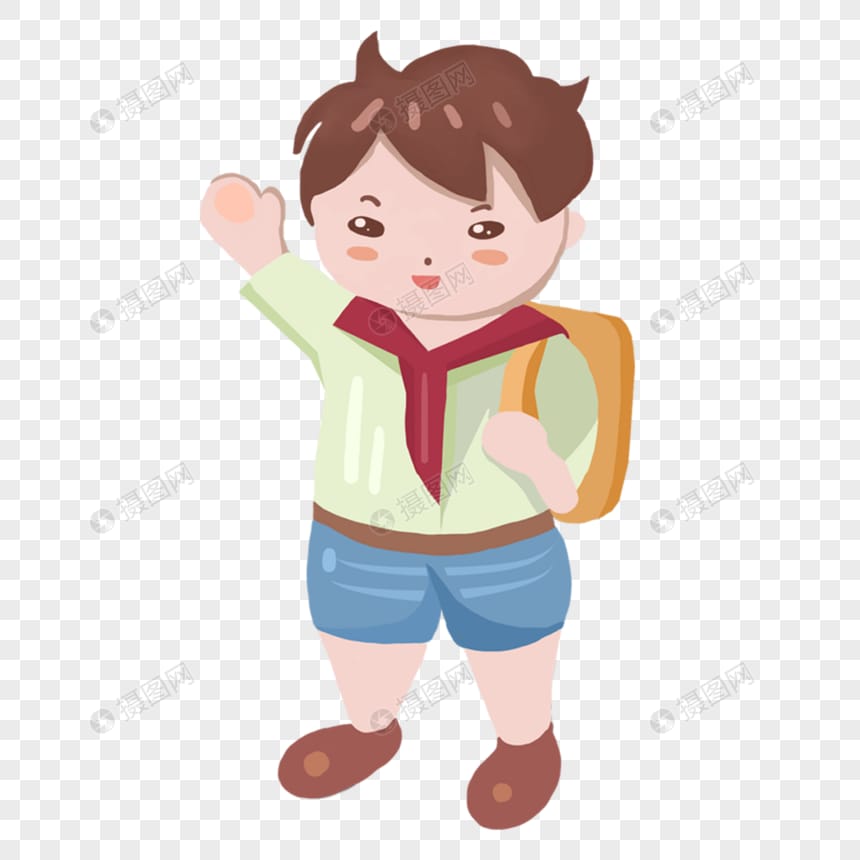 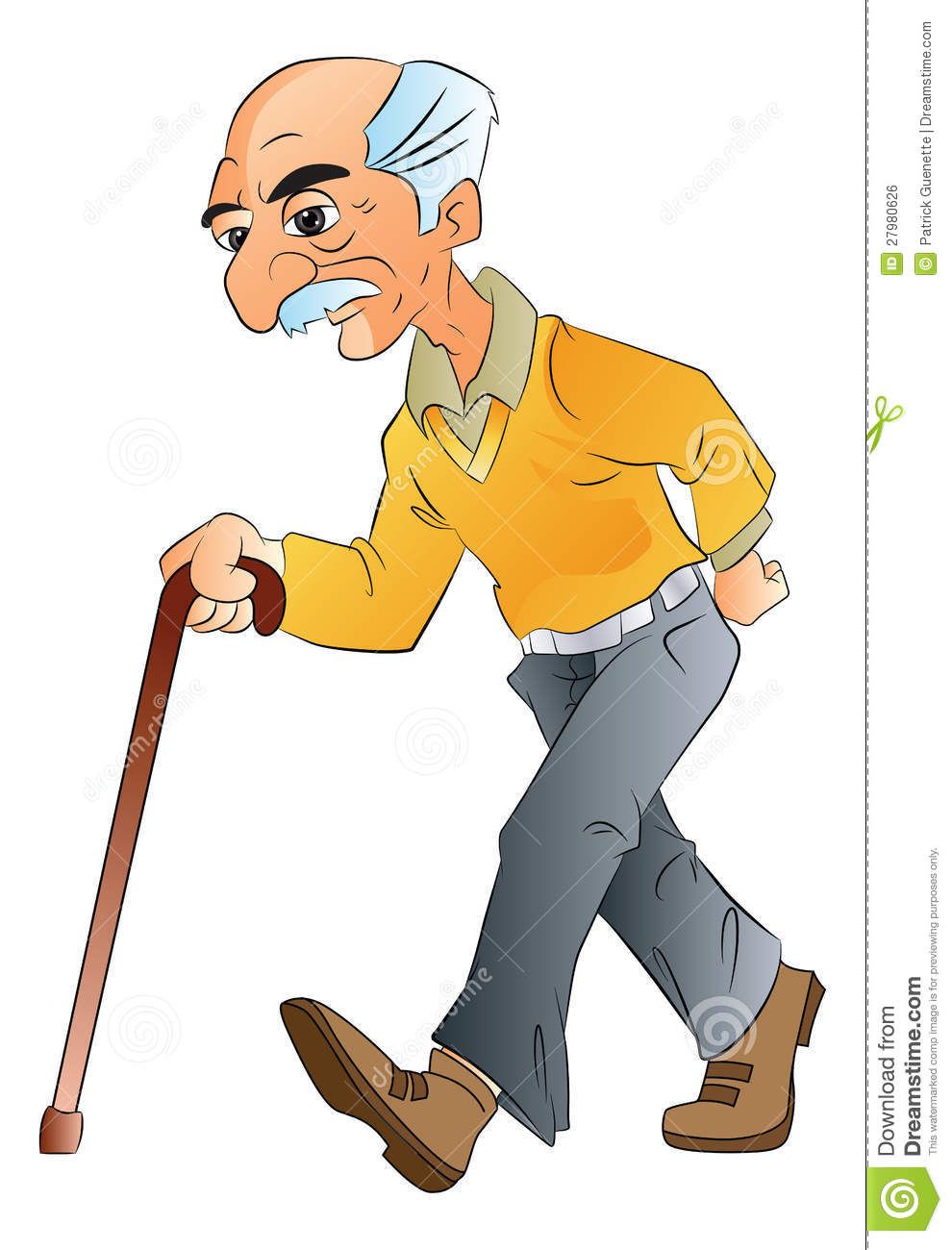 बड़ा


                        

							 छोटा
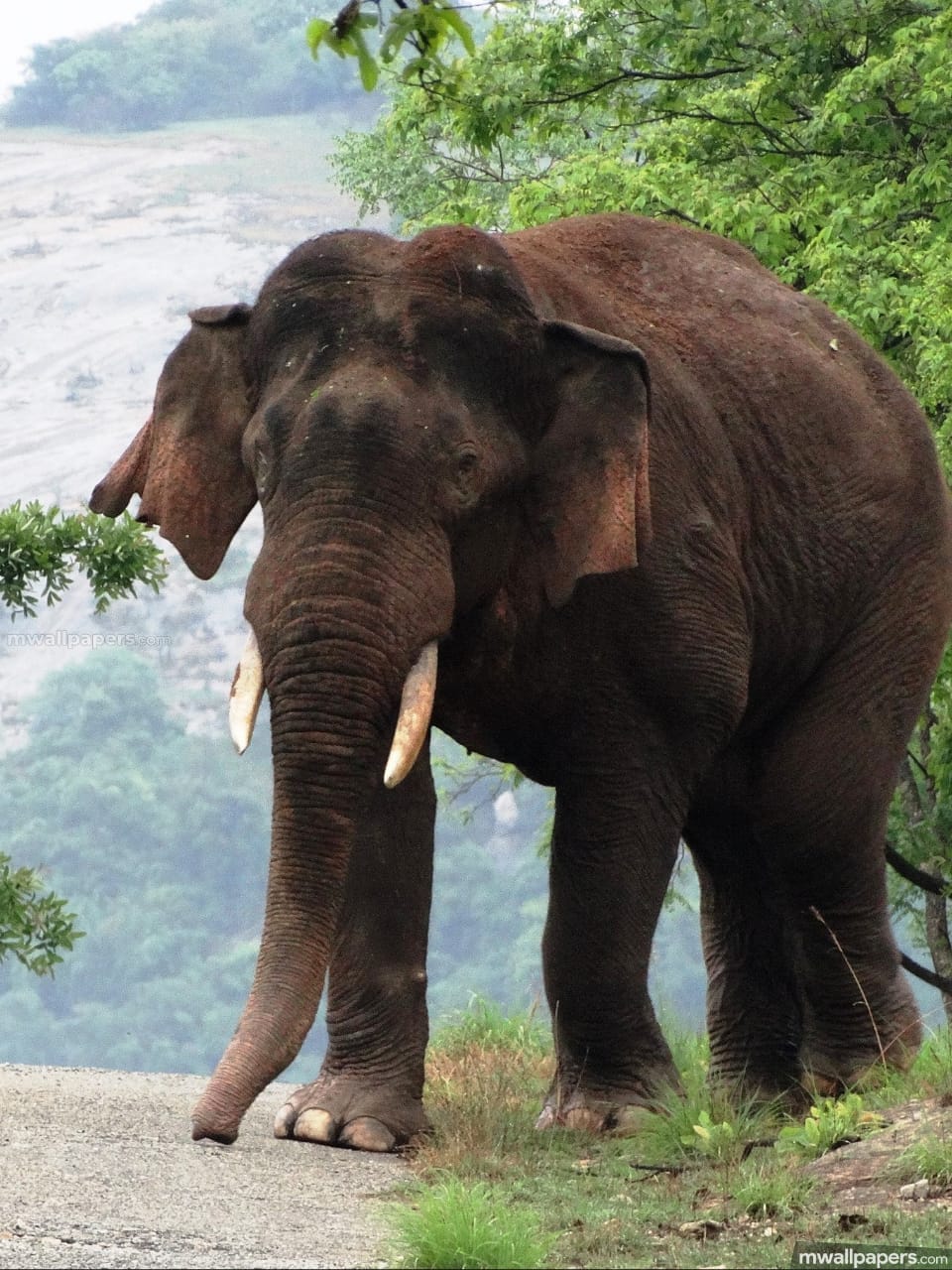 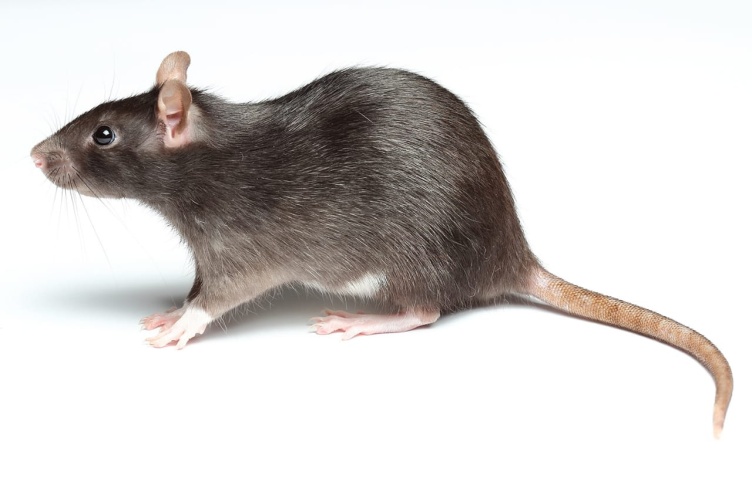 रात                                   


                          

								 दिन
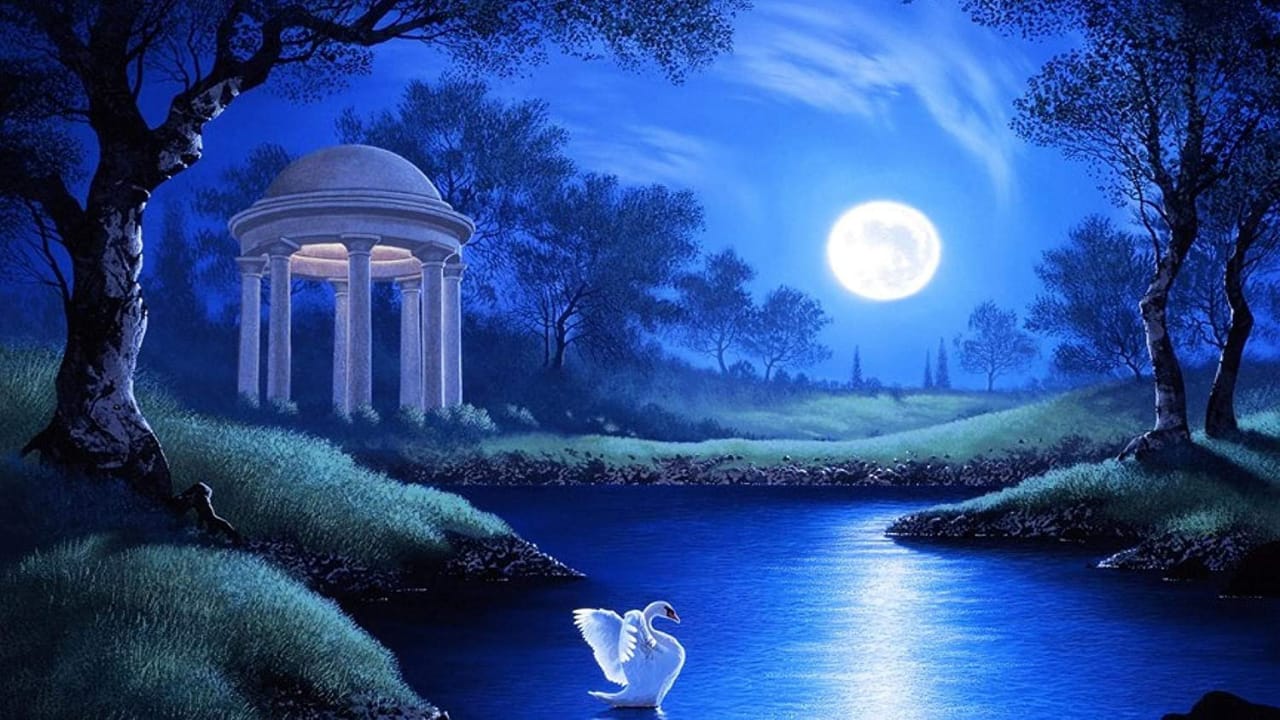 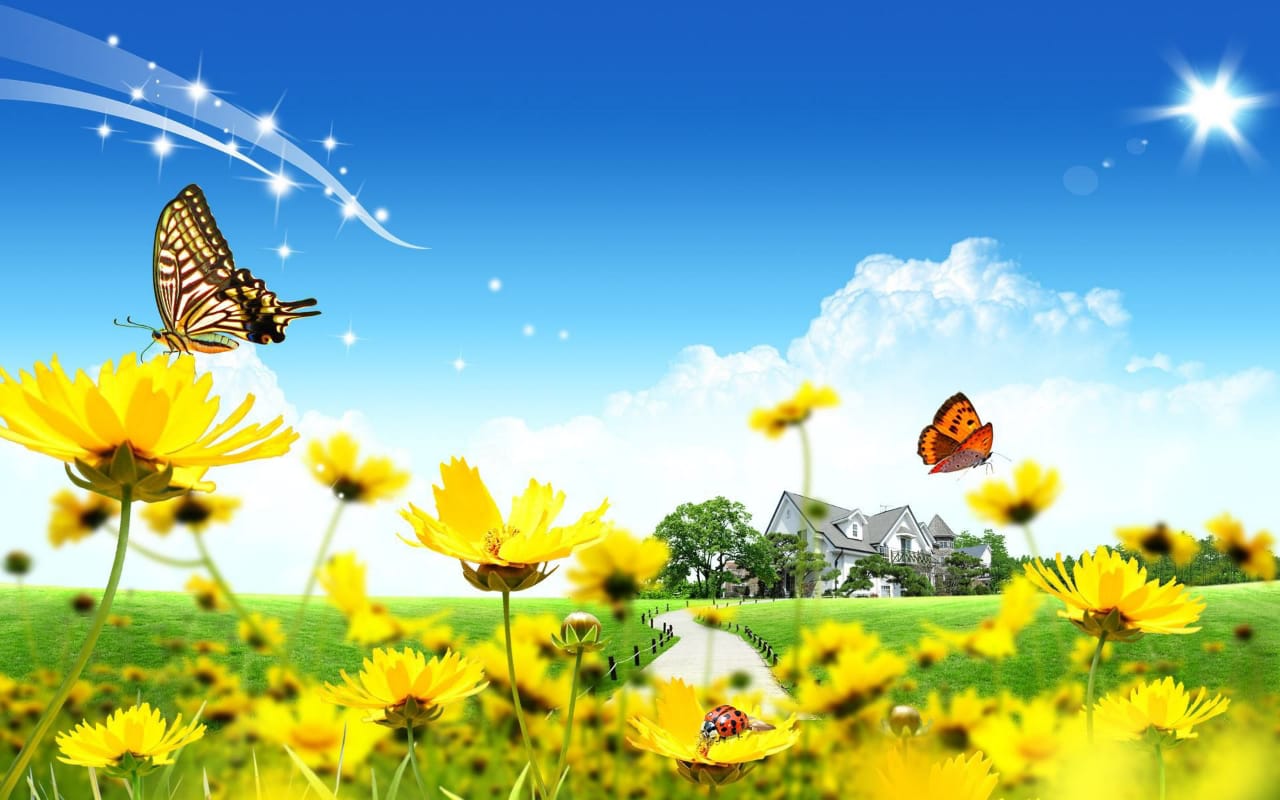 पूर्ण


                        अर्द्ध
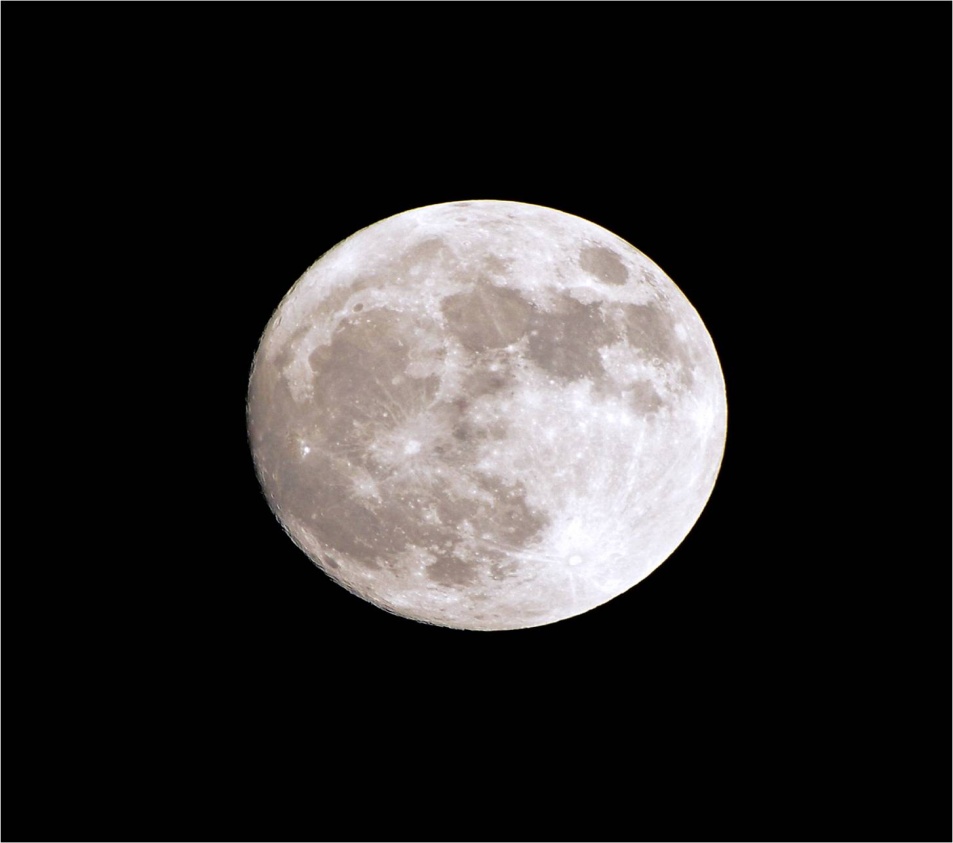 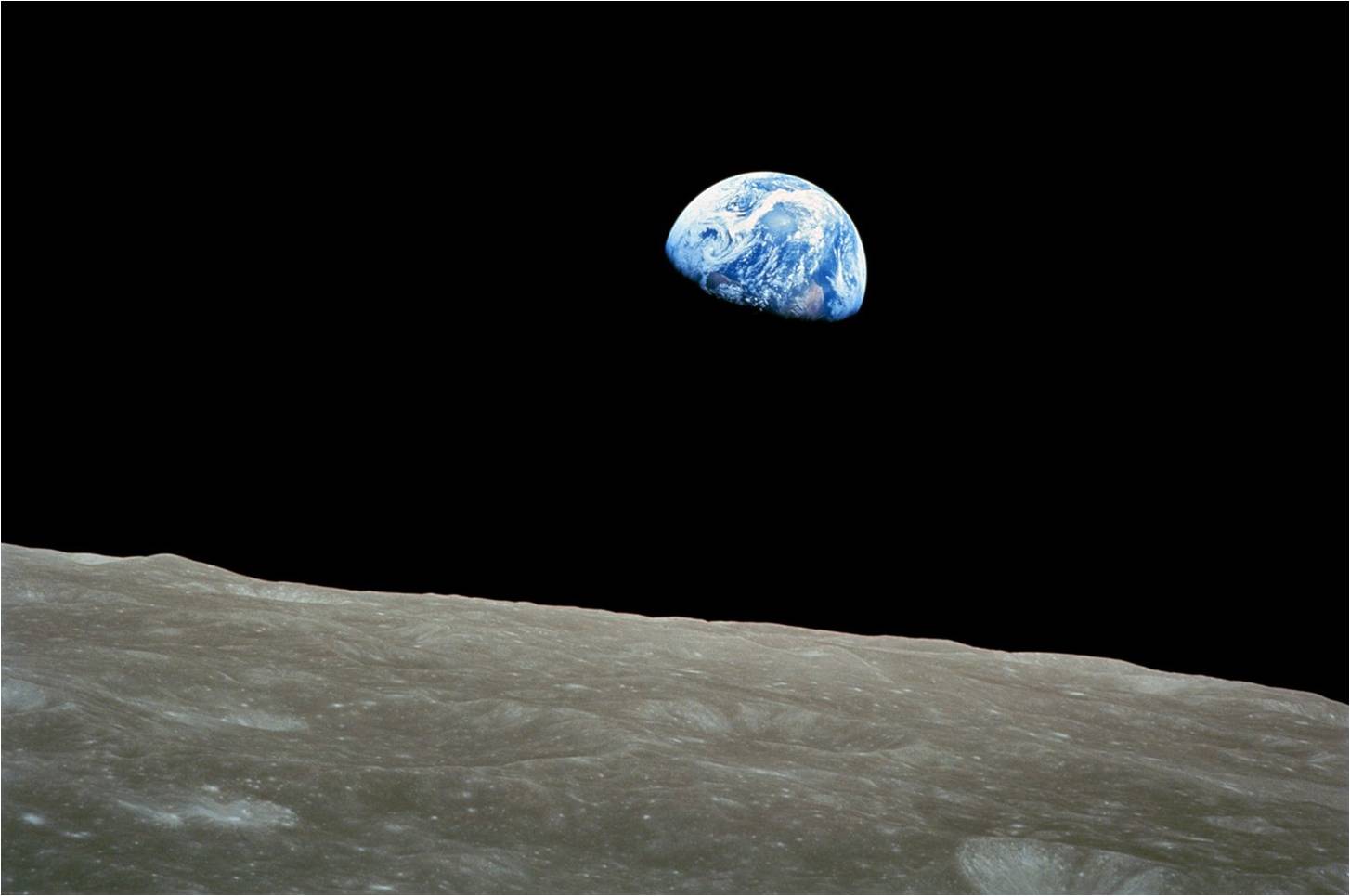 खाली 


                       

							भरा
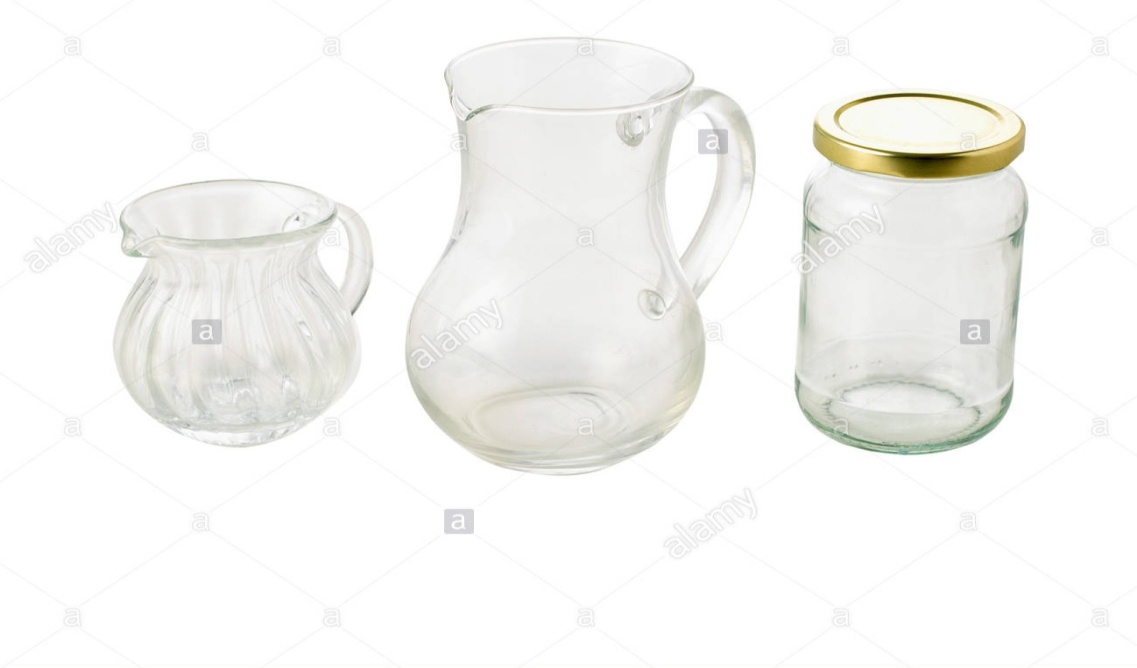 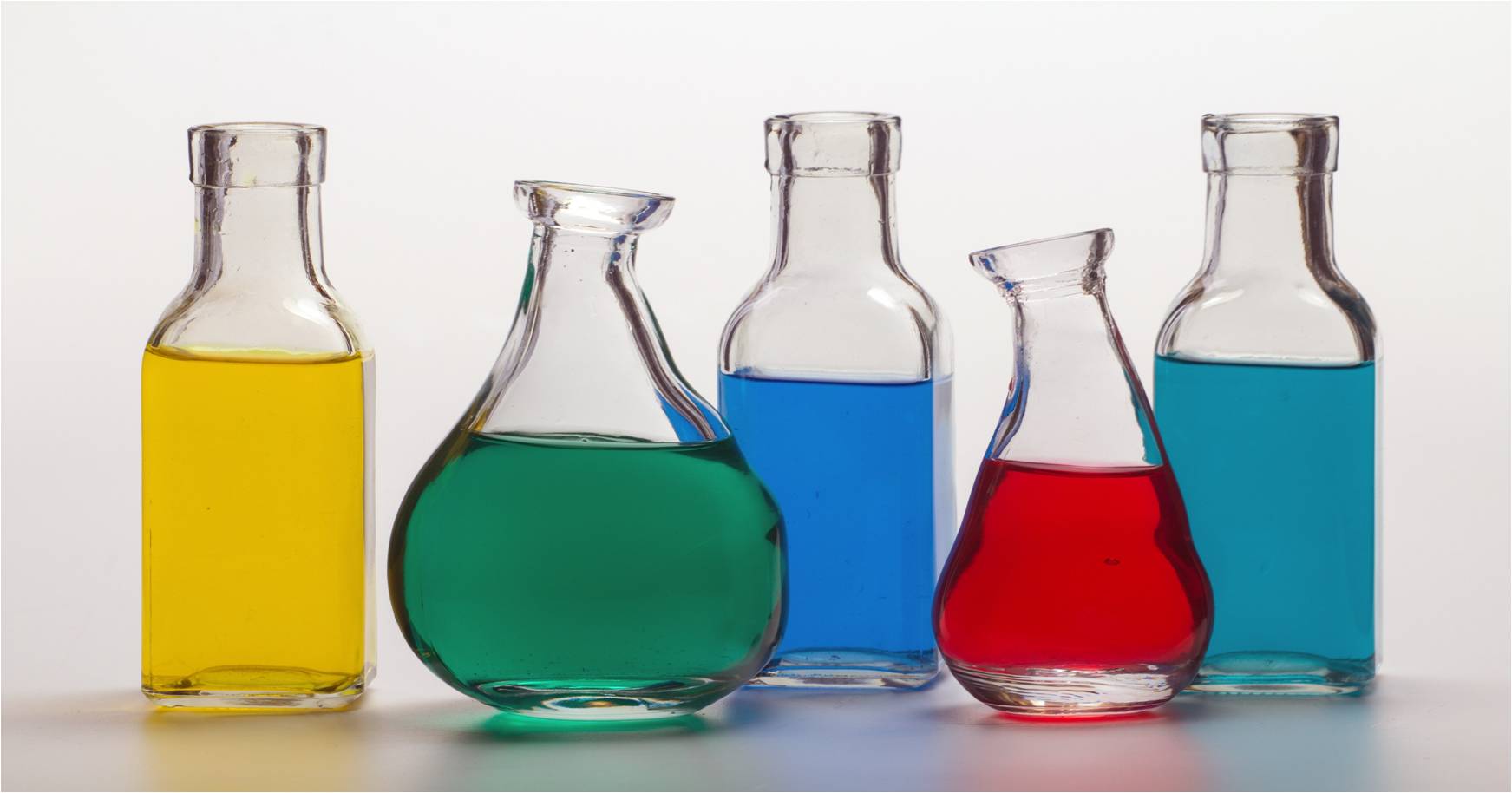 शाकाहारी 


                        
                        माँसाहारी
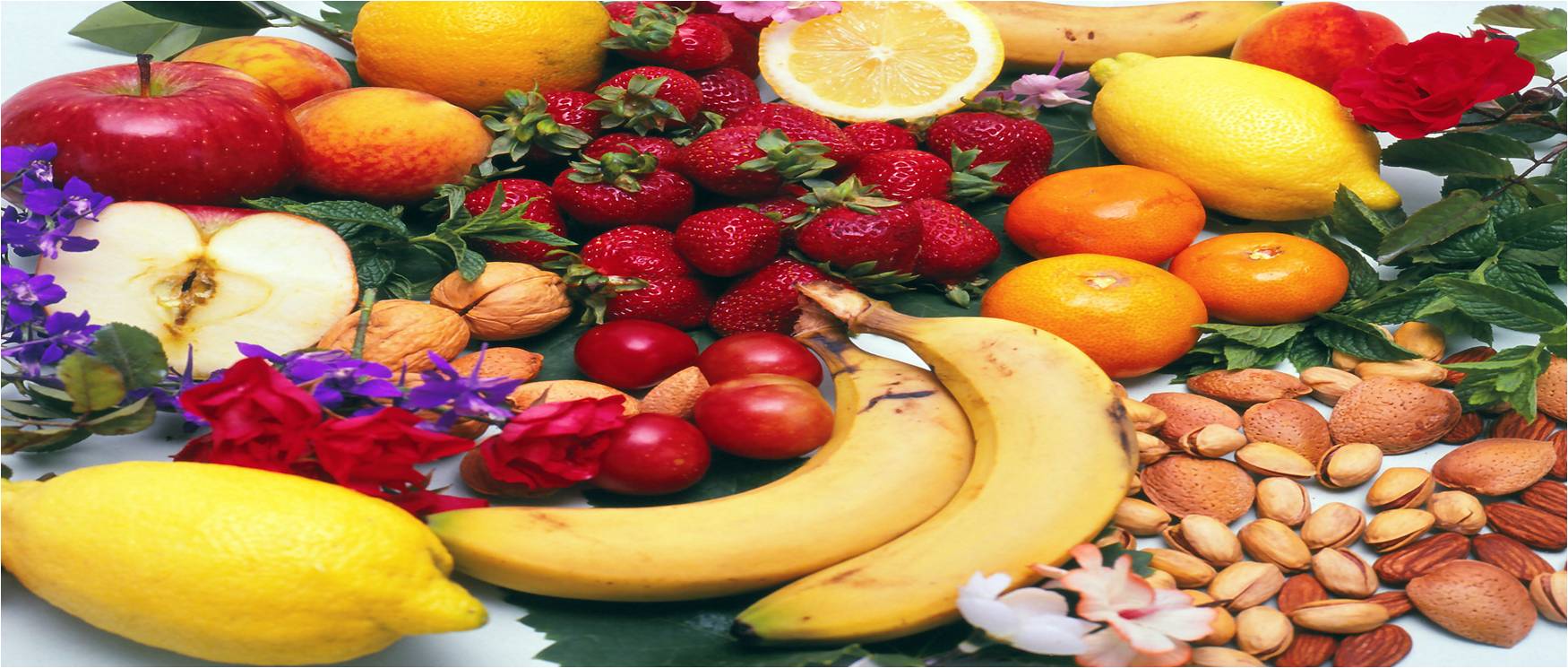 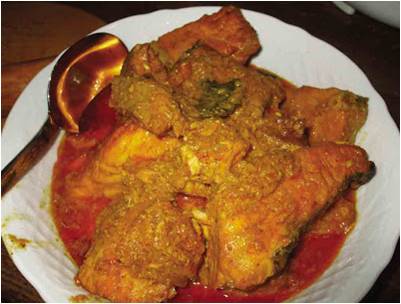 ठंडा


                        

								गर्म
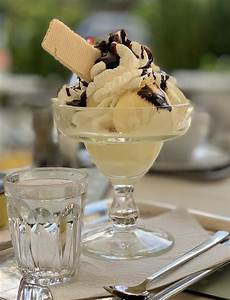 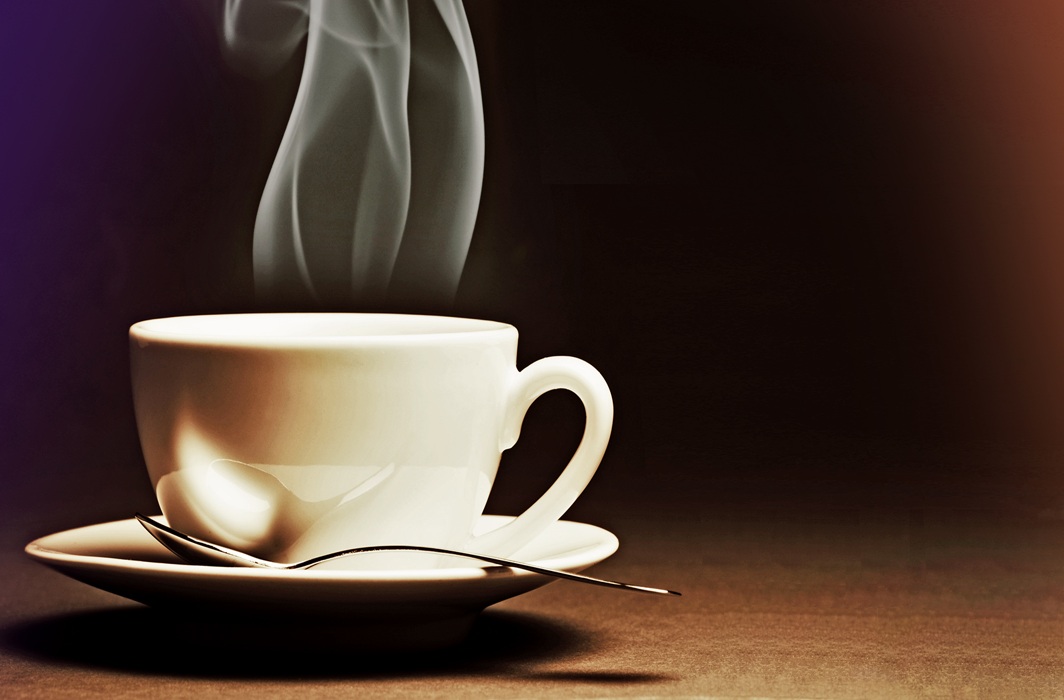 गन्दा



								साफ़
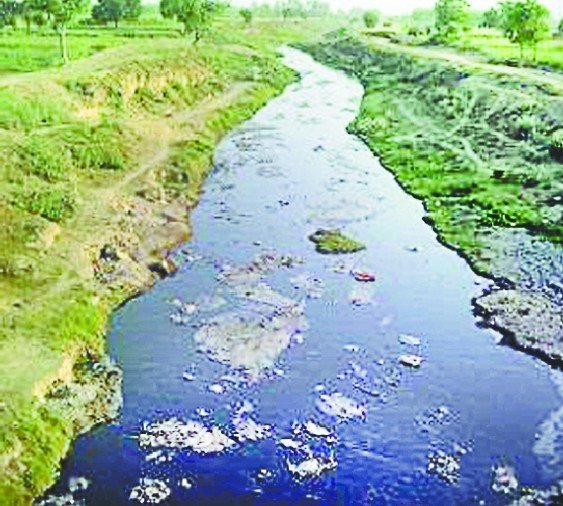 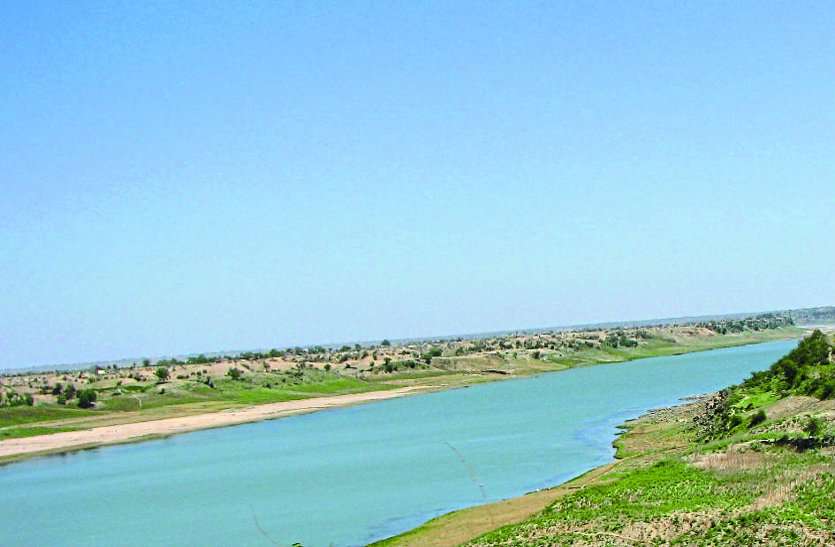 सोना



								जागना
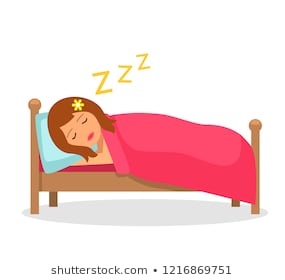 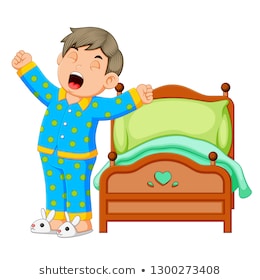 प्रसन्न


								
						     	अप्रसन्न
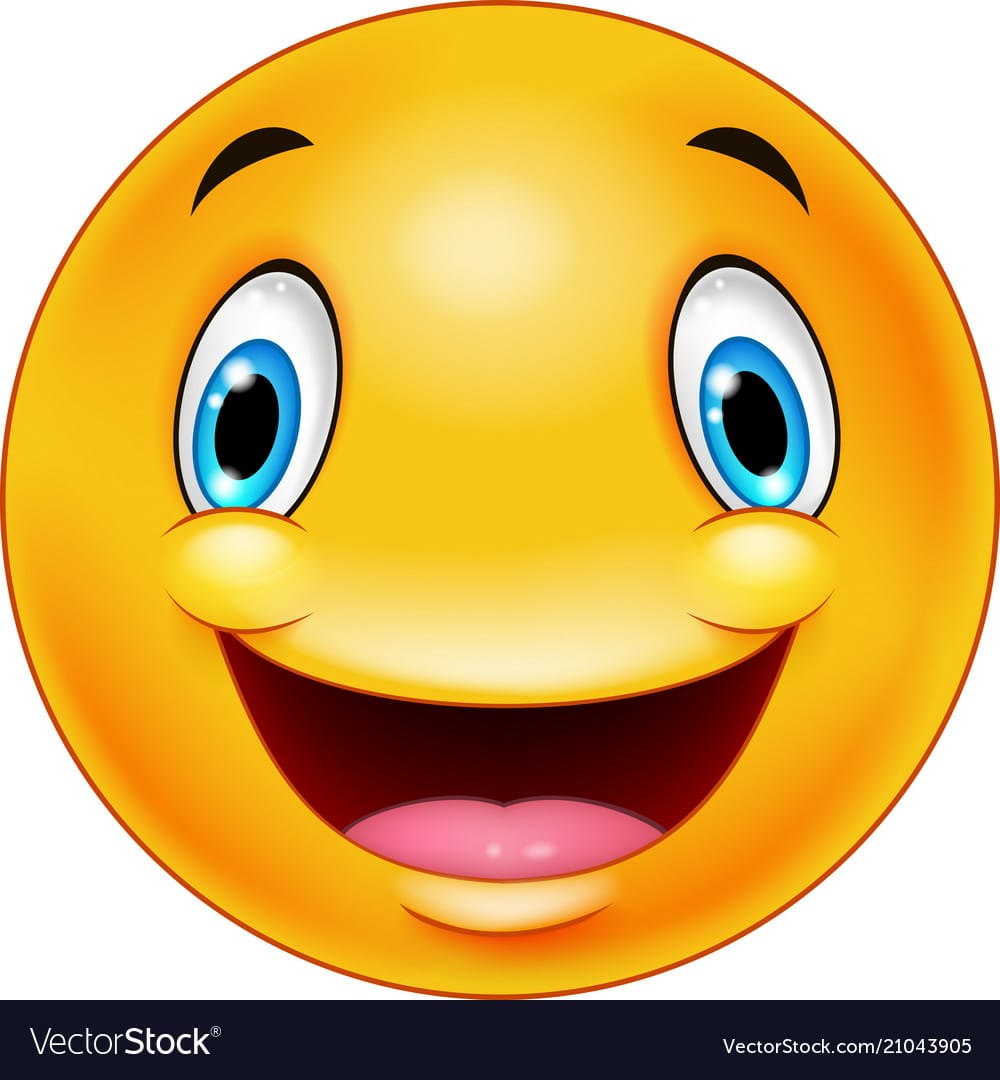 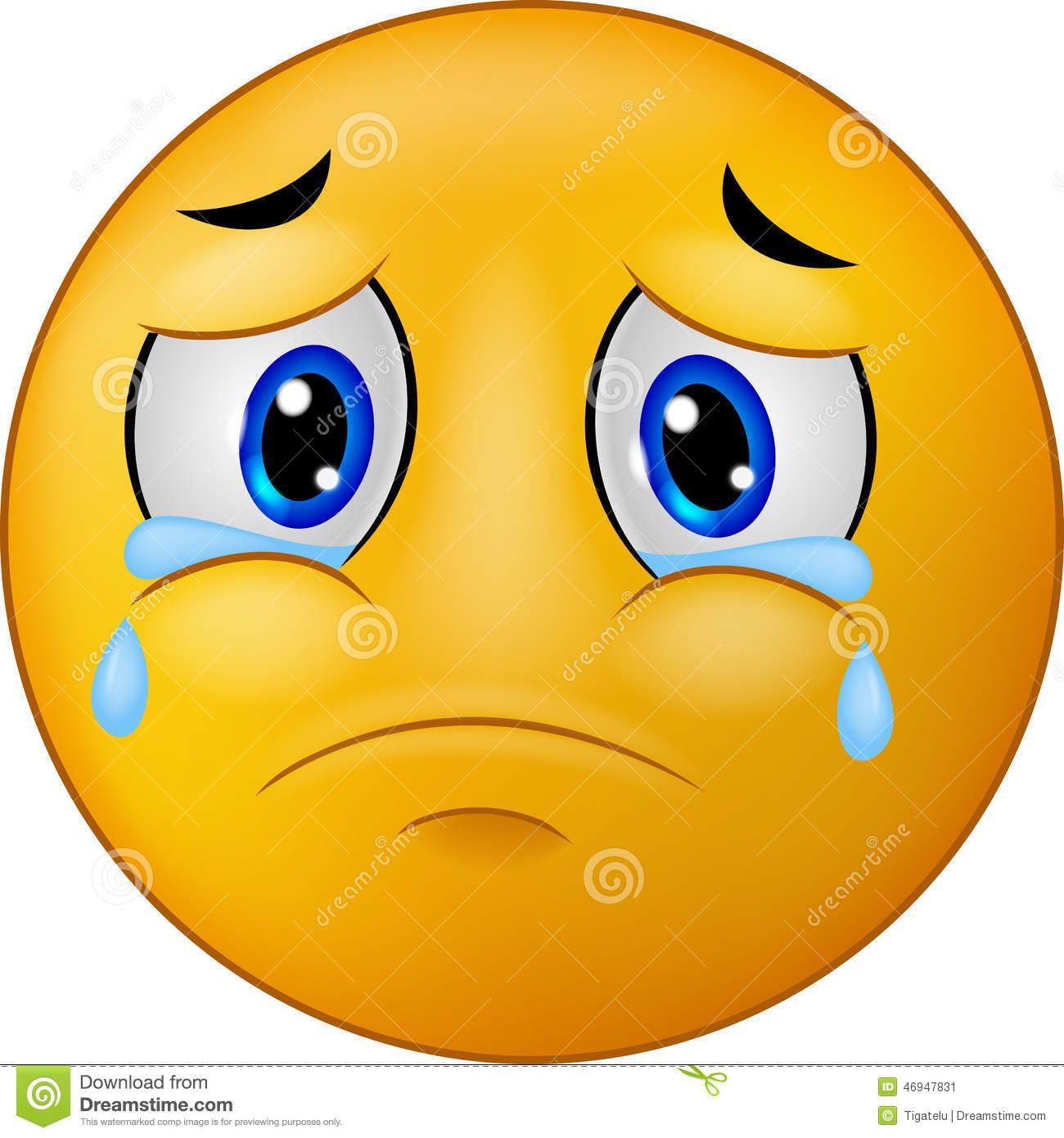 क्रोध



							क्षमा
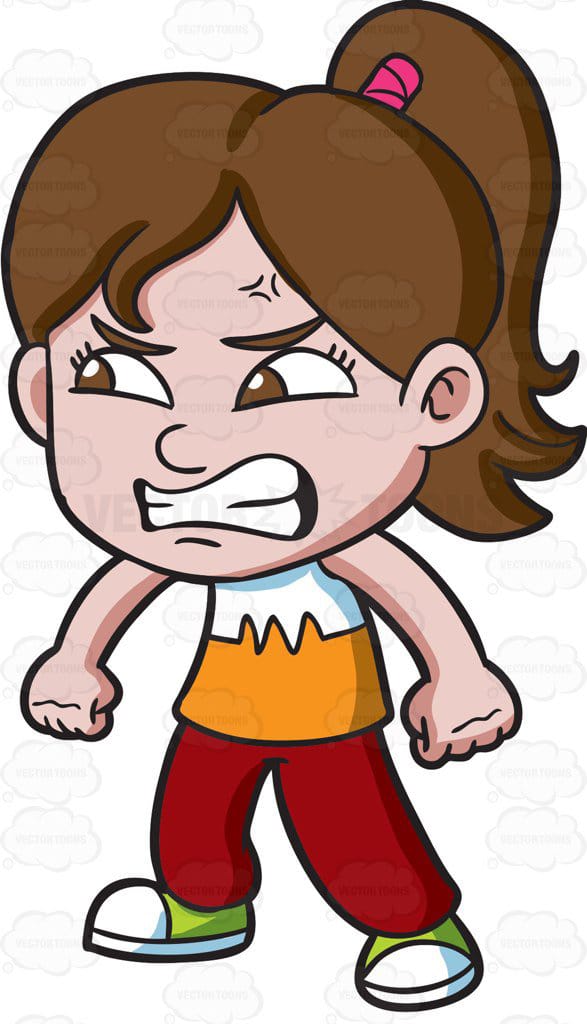 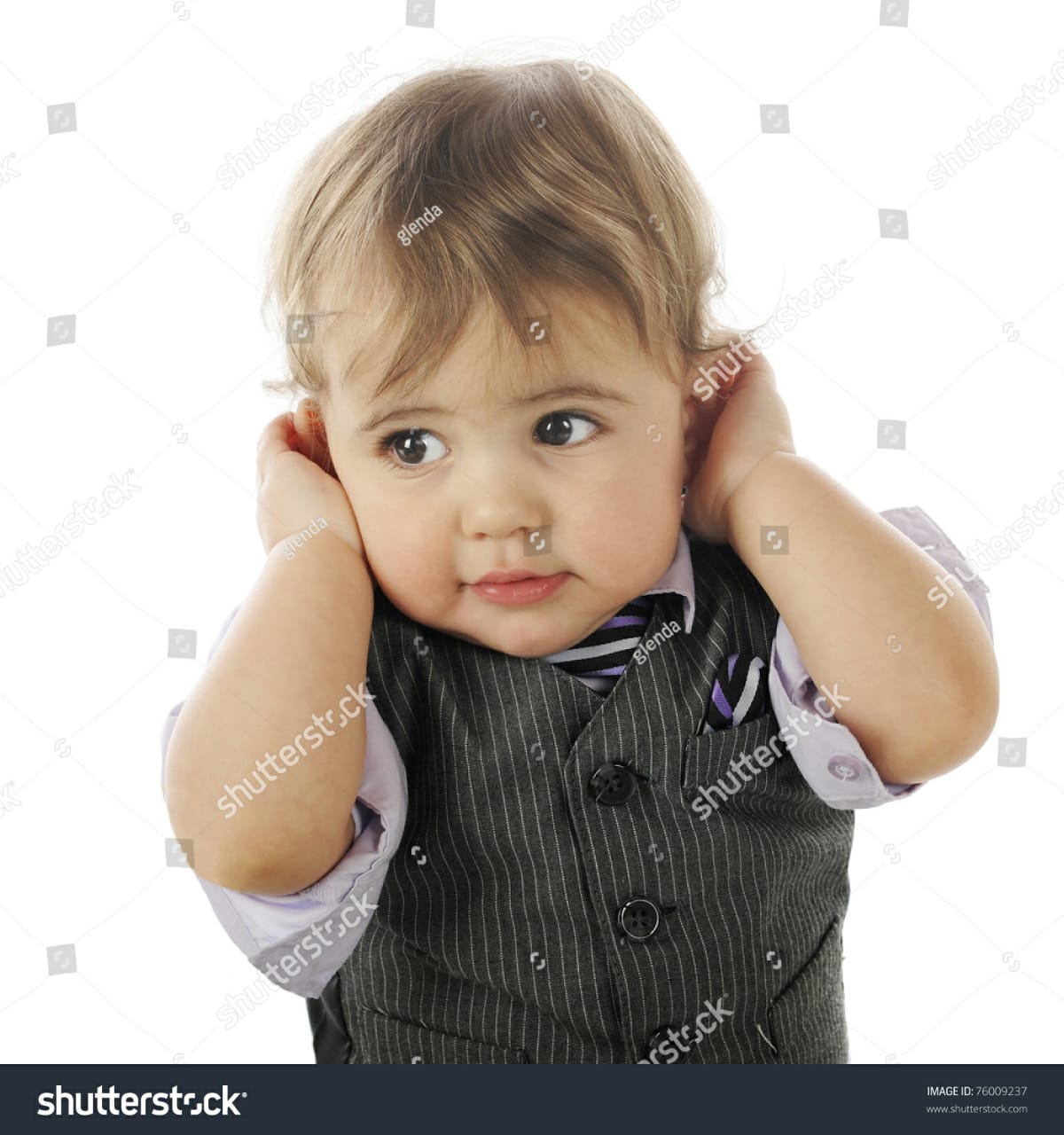 मीठा




							नमकीन
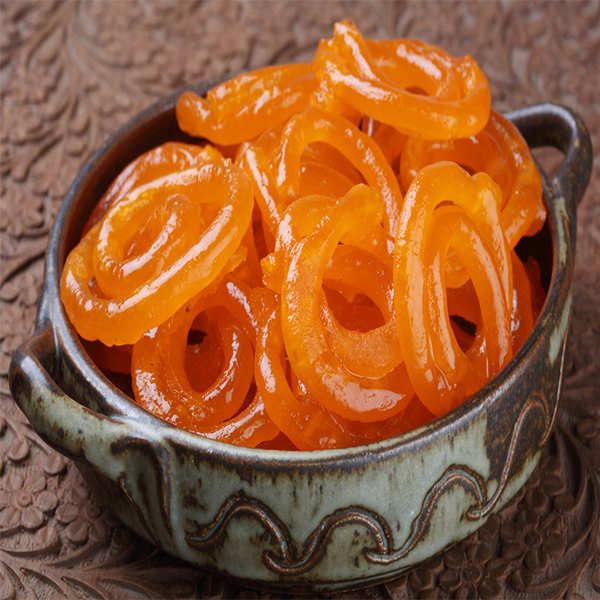 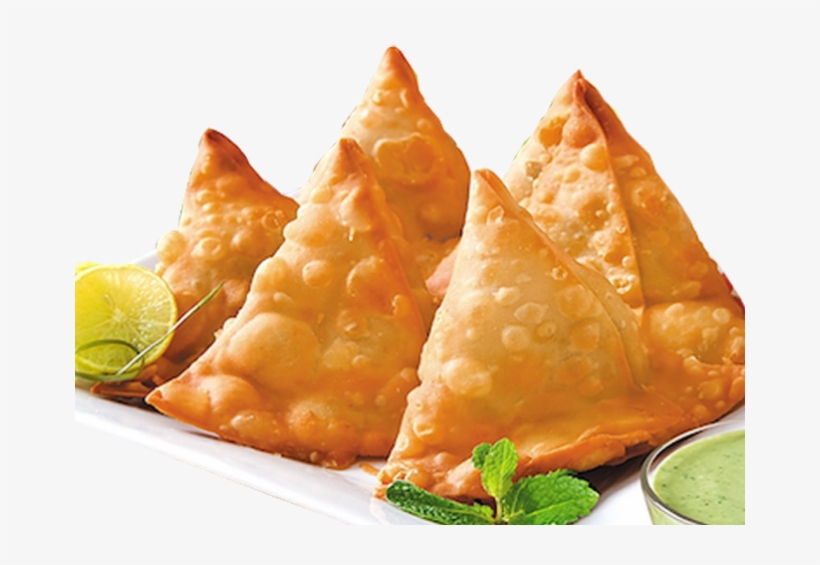 मोटा








					  पतला
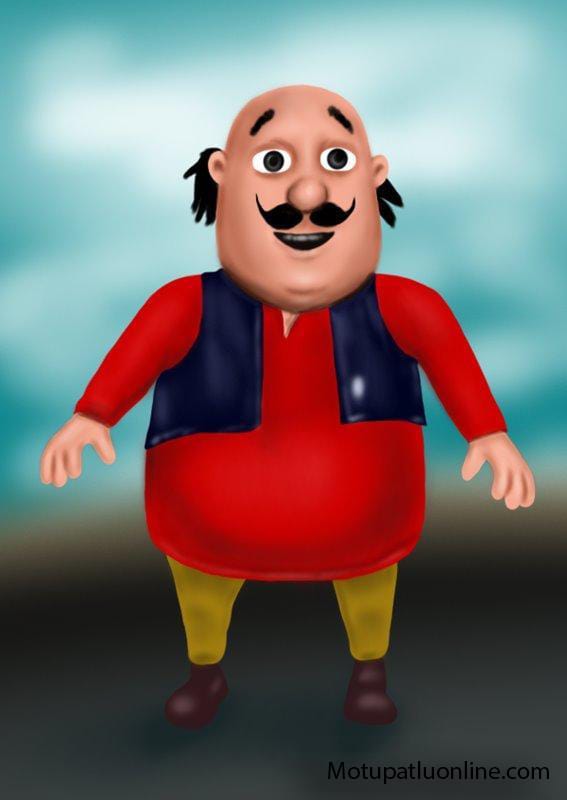 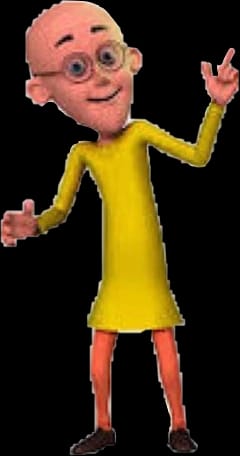 धरती



								आकाश
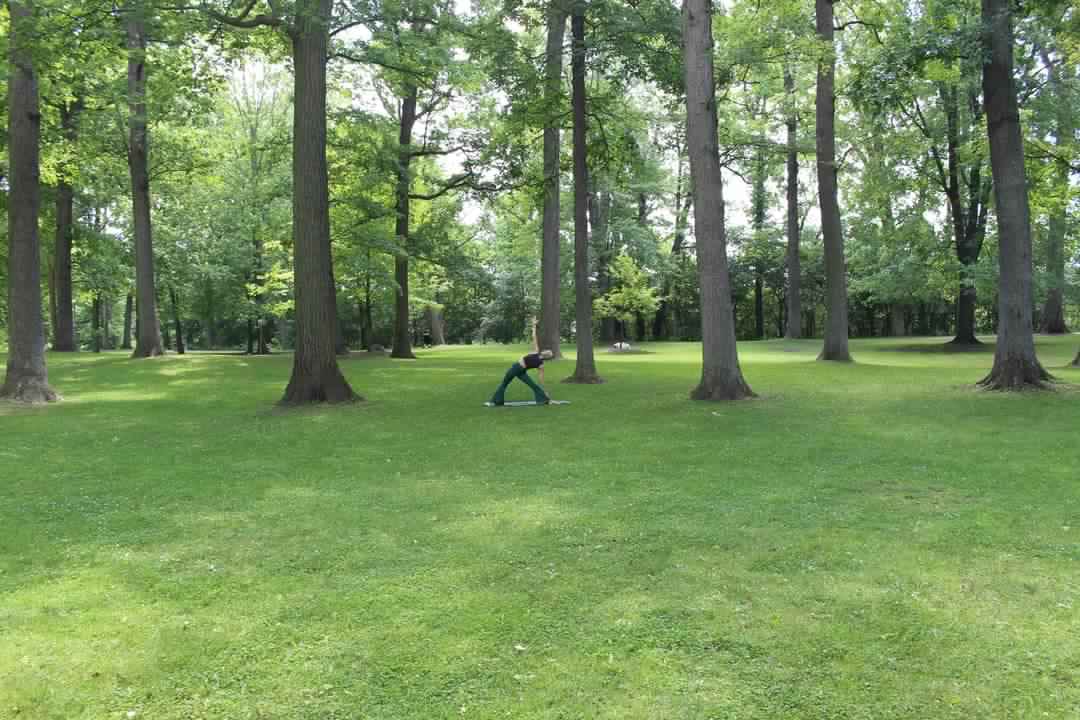 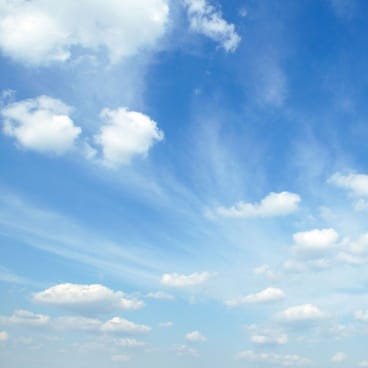 बाढ़




							सूखा
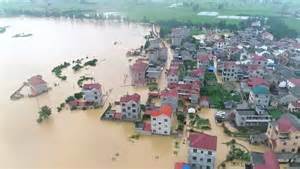 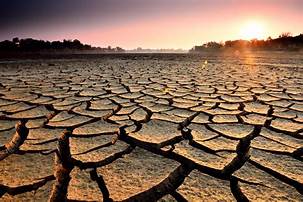 उदय




							अस्त
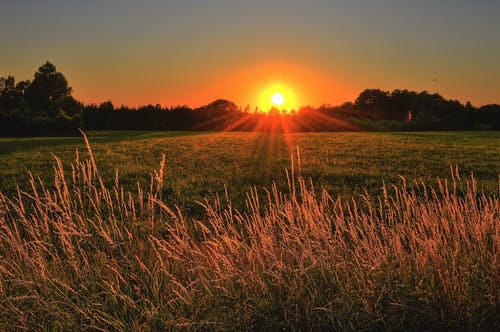 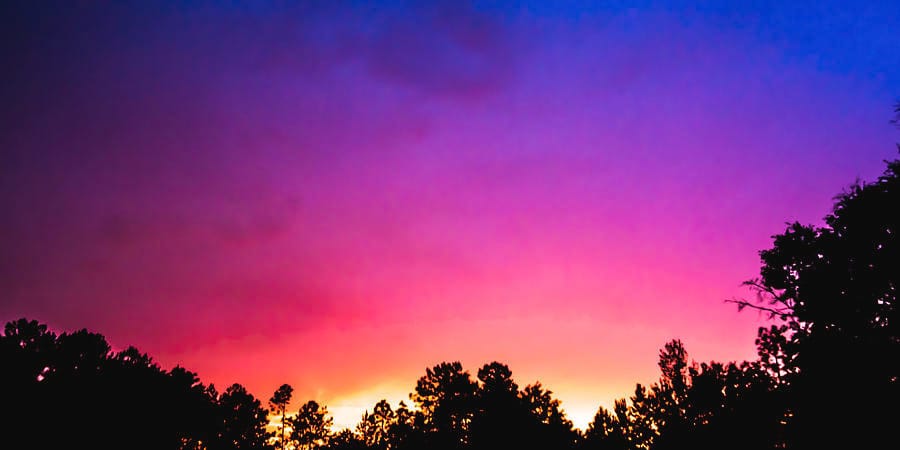 गुरु





							शिष्य
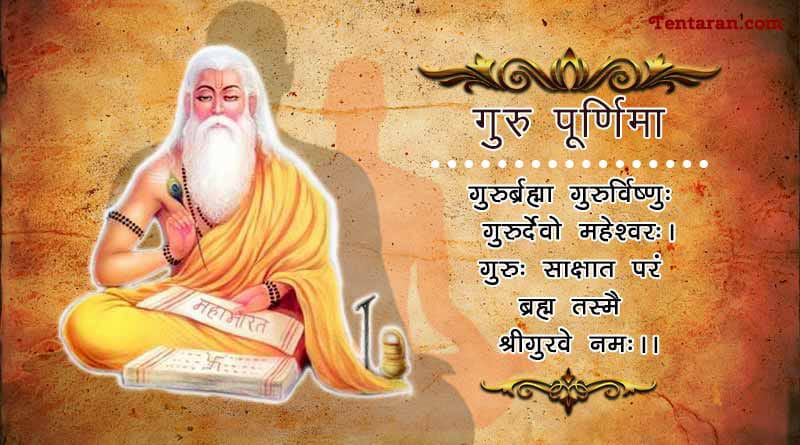 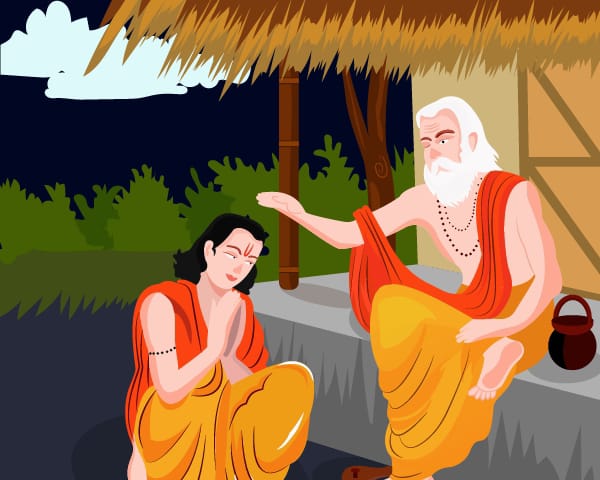